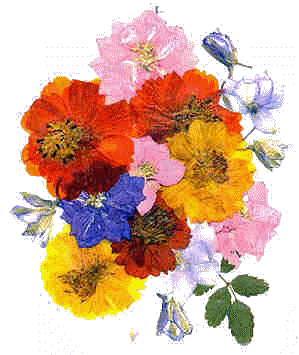 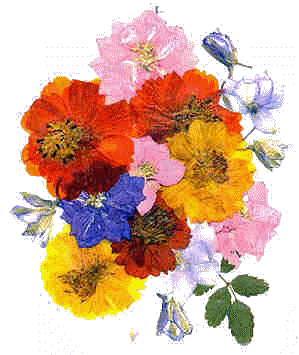 আজকের পাঠে সকলকে
স্বাগতম
মোহাম্মদ বদরুল আলম
সিনিয়র শিক্ষক
বেপজা পাবলিক স্কুল ও কলেজ
সিইপিজেড,চট্টগ্রাম
শ্রেণিঃষষ্ঠ
বিষয়ঃগণিত
অধ্যায়ঃ ষষ্ঠ
পাঠঃজ্যামিতির মৌলিক ধারণা
শ্রেণিঃ ৬ষ্ঠ
বিষয়ঃ গণিত
অধ্যায়ঃ ৬ষ্ঠ
আমাদের আজকের পাঠ
জ্যামিতির মৌলিক ধারণা
শিখনফল…
সন্নিহিত কোণ ও বিপ্রতীপ কোণের সম্পর্ক বর্ণনা করতে পারবে
সন্নিহিত কোণ ও বিপ্রতীপ কোণের প্রয়োগ ব্যাখ্যা করতে পারবে
শ্রেণিঃ ৬ষ্ঠ
বিষয়ঃ গণিত
অধ্যায়ঃ ৬ষ্ঠ
উপপাদ্য-১
সাধারণ নির্বচনঃ একটি সরল রেখার একটি বিন্দুতে অপর একটি রশ্মি মিলিত হলে 
যে দুই্টি সন্নিহিত কোণ উৎপন্ন হয় তাদের সমষ্টি দুই সমকোণ।
C
B
A
O
শ্রেণিঃ ৬ষ্ঠ
বিষয়ঃ গণিত
অধ্যায়ঃ ৬ষ্ঠ
D
C
B
A
O
অংকনঃ AB সরল রেখার উপর OD লম্ব আঁকি।
শ্রেণিঃ ৬ষ্ঠ
বিষয়ঃ গণিত
অধ্যায়ঃ ৬ষ্ঠ
উপপাদ্য-২
সাধারণ নির্বচনঃ দুইটি সরল রেখা পরস্পর ছেদ করলে, উৎপন্ন বিপ্রতীপ কোণগুলো পরস্পর সমান।
D
A
O
B
C
শ্রেণিঃ ৬ষ্ঠ
বিষয়ঃ গণিত
অধ্যায়ঃ ৬ষ্ঠ
D
A
O
C
B
শ্রেণিঃ ৬ষ্ঠ
বিষয়ঃ গণিত
অধ্যায়ঃ ৬ষ্ঠ
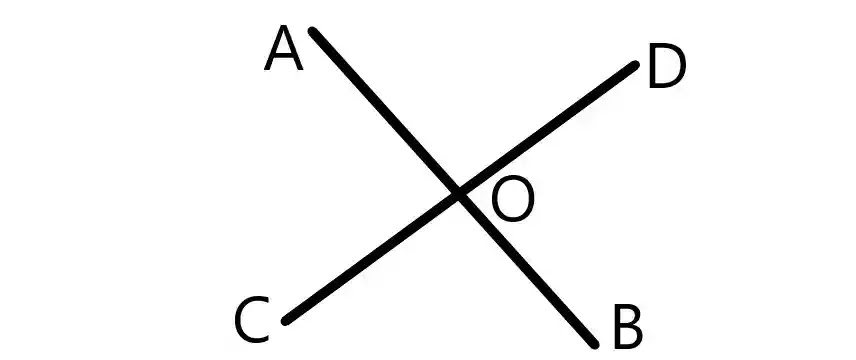 শ্রেণিঃ ৬ষ্ঠ
বিষয়ঃ গণিত
অধ্যায়ঃ ৬ষ্ঠ
মূল্যায়ন
১। রেখা রেখাংশ ও রশ্মির ছবি আঁক।
২। বিন্দুর কয়টি মাত্রা? 
৩। ইউক্লিড কোনদেশের পন্ডিত ছিলেন?


৪। চিত্রটি কিসের?৫। এর কয়টি তল আছ?
শ্রেণিঃ ৬ষ্ঠ
বিষয়ঃ গণিত
অধ্যায়ঃ ৬ষ্ঠ
শ্রেণির কাজ
b
c
a
d
২। চাঁদার সাহায্যে চিত্রের কোণগুলোর পরিমাপ কর।
শ্রেণিঃ ৬ষ্ঠ
বিষয়ঃ গণিত
অধ্যায়ঃ ৬ষ্ঠ
বাড়ির কাজ
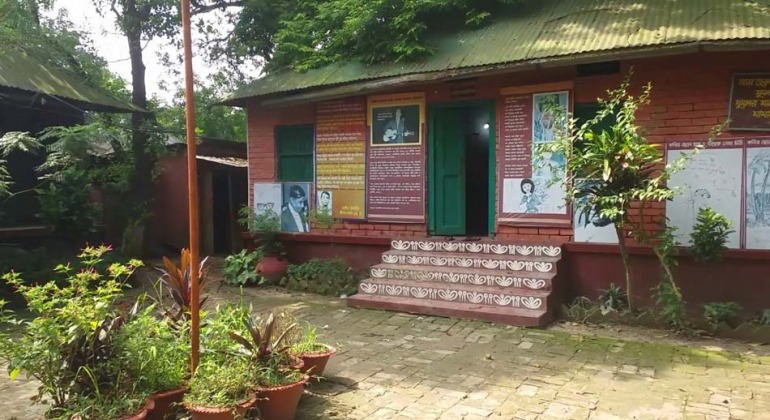 প্রমাণ কর যে , বিপ্রতীপ কোণদ্বয়ের সমদ্বিখন্ডকদ্বয় একই সরল রেখায় অবস্থিত।
শ্রেণিঃ ৬ষ্ঠ
বিষয়ঃ গণিত
অধ্যায়ঃ ৬ষ্ঠ
সবাই নিরাপদে থাকি
সময়ের সদব্যবহার করি
আল্লাহ হাফেজ
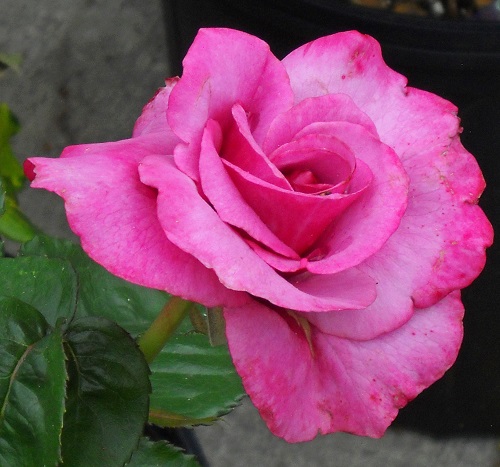 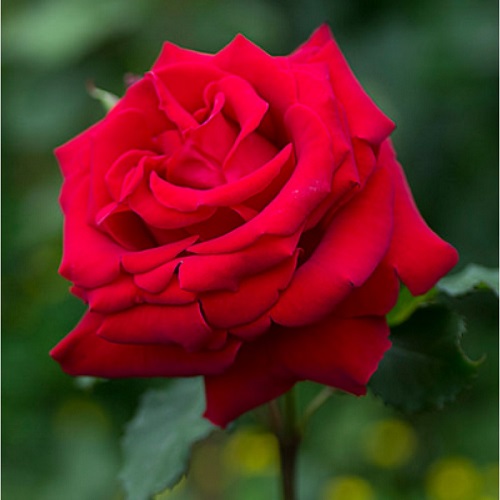